Experiencing Mobility in Vichy/Vichy- izkušnja mobilnosti
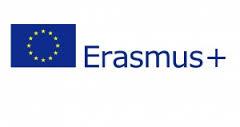 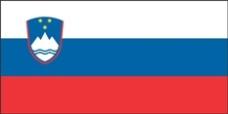 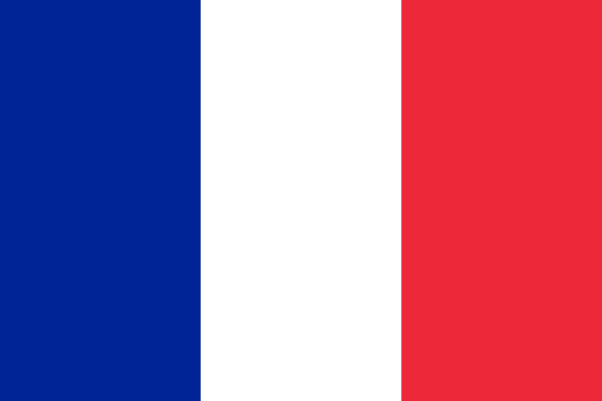 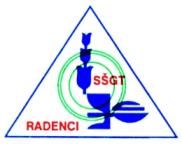 dijakov SŠGT Radenci
HOTELI/RESTAVRACIJE
HOTEL MERCURE THERMALIA                      Boris 

L’OREE DES TERMES                     Danija, Majda   

 LE 7                     Samanta, Eva, Janez  

HOTEL LES CELESTINS                   Janin 

MUSEE D’OPERA DE VICHY                       Matija 

LE GAULOIS                          Sandi   

QUARTIER LATIN                     Sanja
VICHY - mesto in občina v osrednji francoski regiji Auvergne Namestitev




Športno-rekreacijski center
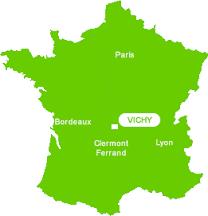 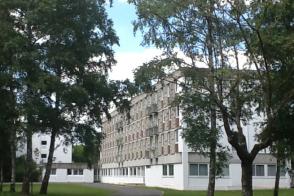 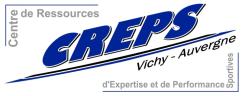 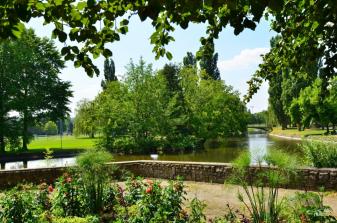 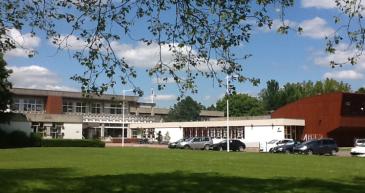 VICHY – mesto termalnih vrelcev
Znano je po mineralni vodi Vichy Celestins in bonbonih Pastile de Vichy.
Termalna voda Vichy izvira iz osrčja francoske vulkanske regije v globini 4000 m (vsebuje kar 15 mineralov in 13 oligoelementov). 
Mesto leži ob reki Allier.
V bližini mesta je jezero, 
   kjer se odvijajo številne 
   športne aktivnosti.
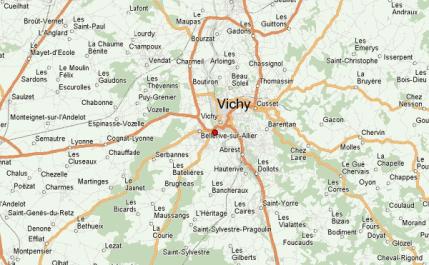 VICHY – voda, pastile, toplice, znamenitosti …
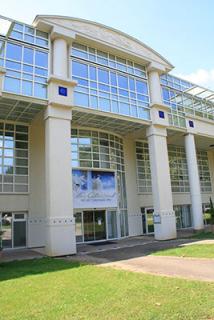 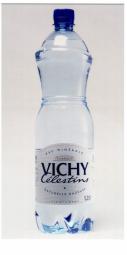 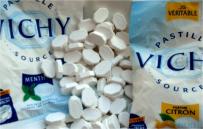 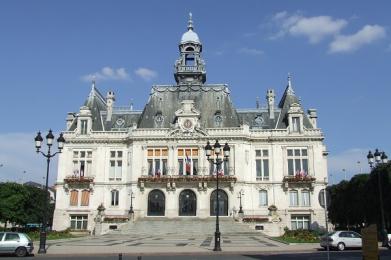 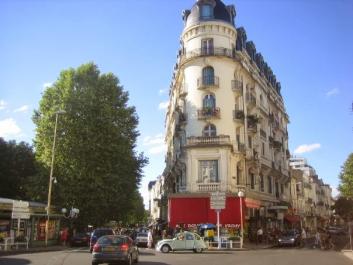 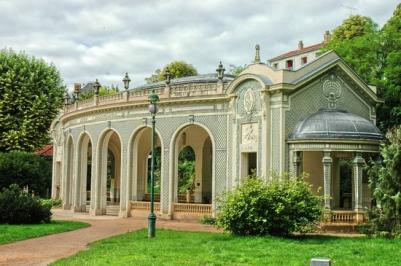 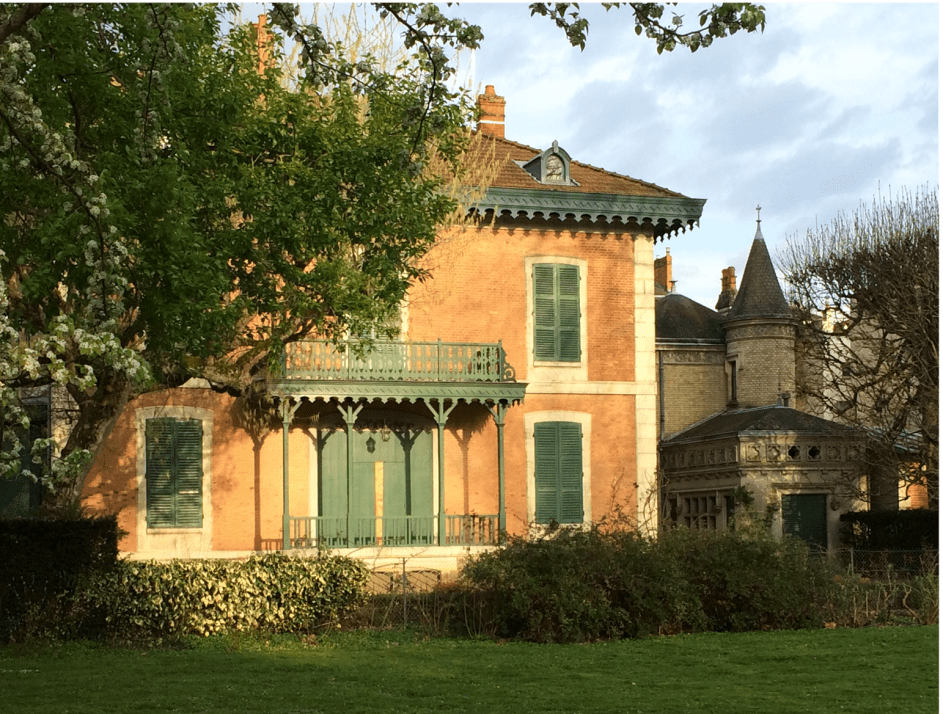 VICHY – nekaj mestnih utrinkov …
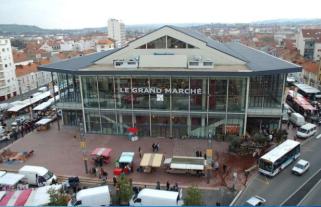 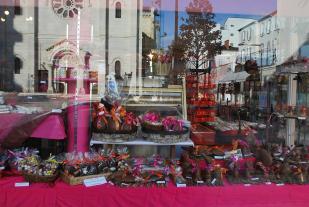 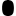 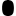 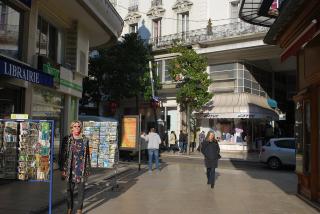 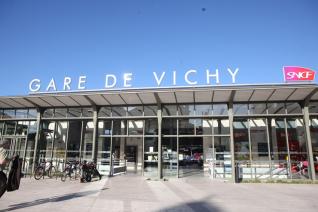 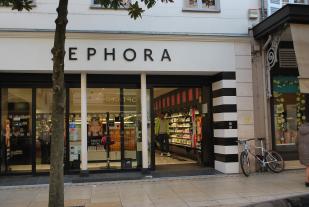 HOTEL LES CELESTINS            Janin
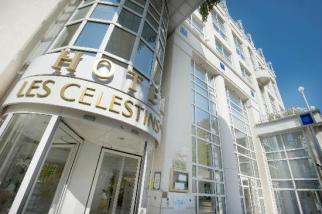 Hotel s petimi zvezdicami
Razdeljen je na hotel in zdravilišče.
Poimenovan je po termalnem vrelcu.
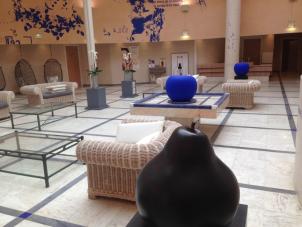 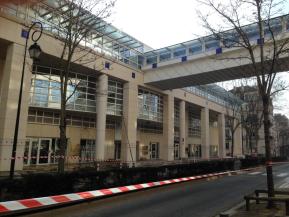 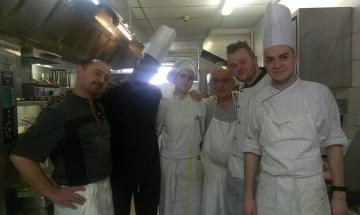 HOTEL MERCURE VICHY THERMALIA            Boris
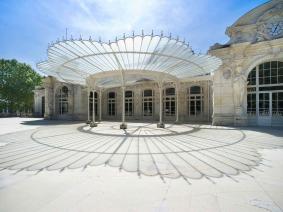 Zunanji bazen
Fitnes
Restavracija
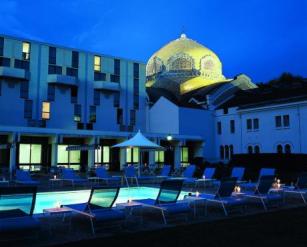 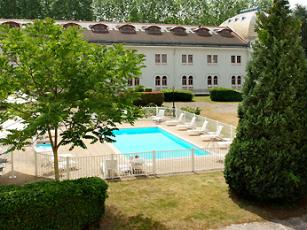 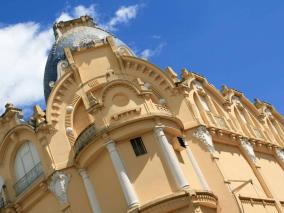 RESTAURANT LE 7            Samanta, Eva, Janez
Restavracija, znana po tradicionalni francoski kuhinji
Odprta je od ponedeljka do sobote.
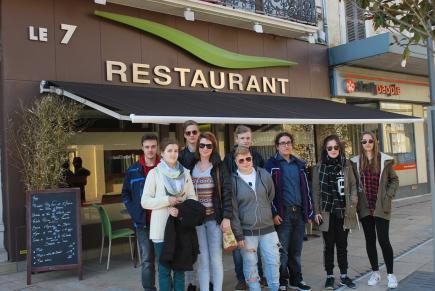 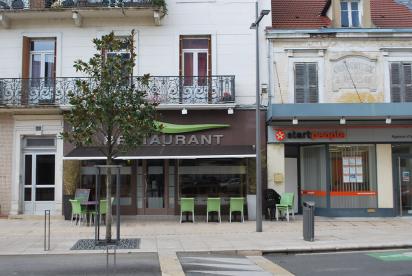 MUSEE D’OPERA DE VICHY             Matija
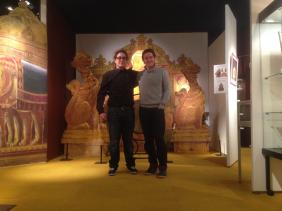 Prikazuje zgodovino opere od 1902 do danes.
100 kostumov
Makete, plakati, časopisni članki, rekviziti …
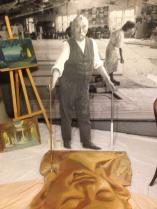 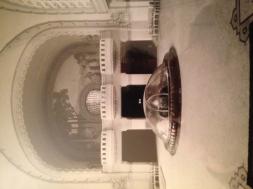 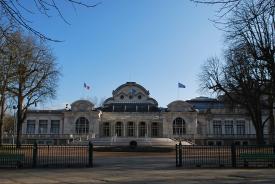 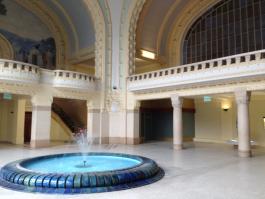 LE QUARTIER LATIN             Sanja
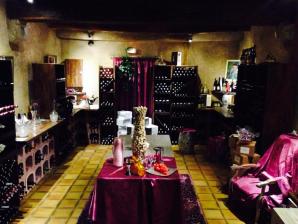 Tradicionalna francoska restavracija
Znana je po bogati ponudbi vin.
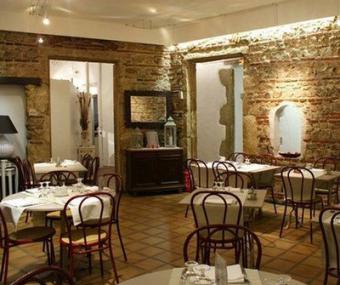 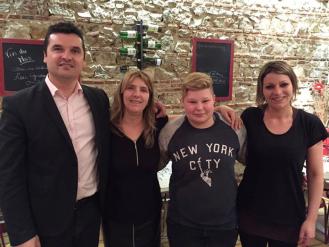 LE GAULOIS              Sandi
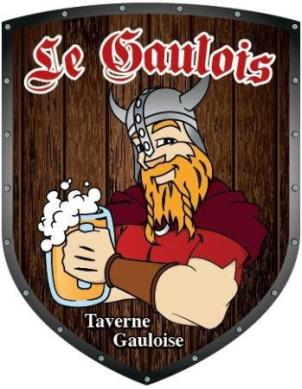 Gostilna z burgerji, jedmi z žara
Klasični rok hiti
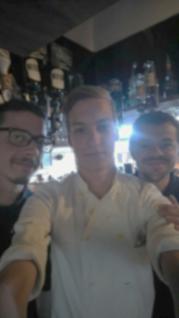 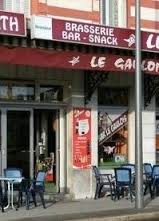 L´OREE DES THERMES              Danija in Majda
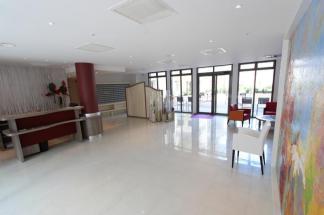 Nahaja se  v samem srcu mesta.
Je v bližini glavne avtobusne postaje.
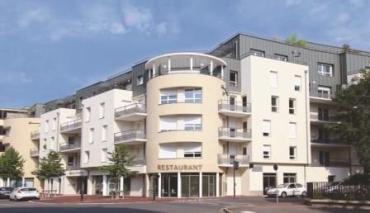 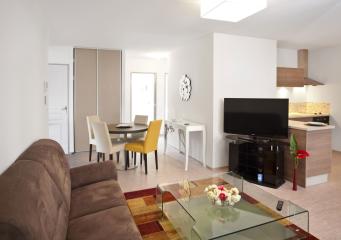 Partnerska šola:LYCÉE VALERY LARBAUD
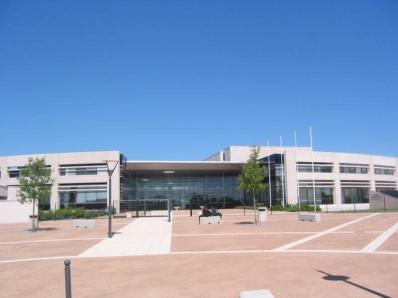 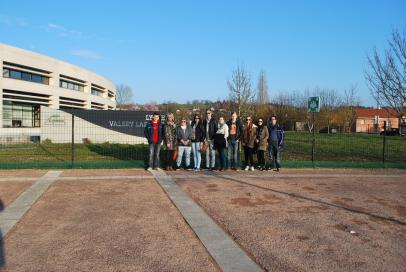 SPREJEM NA ŠOLI
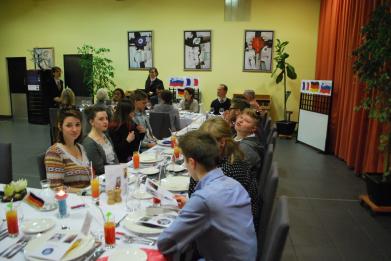 Udeleženci mobilnosti iz Slovenije in Nemčije
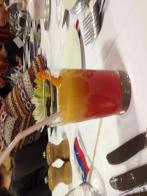 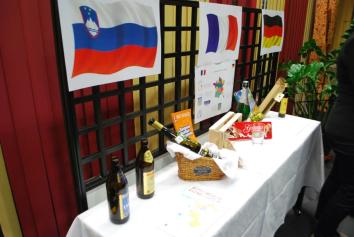 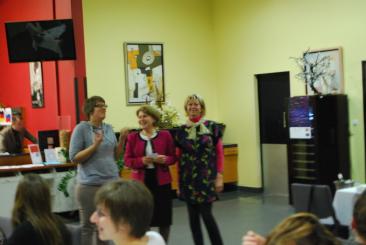 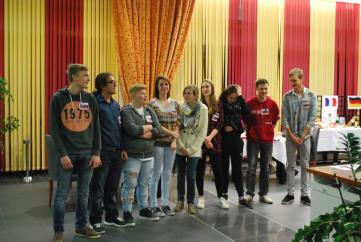 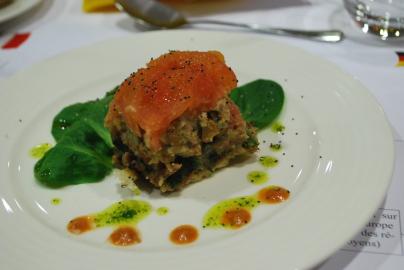 LYCÉE VALERY LARBAUD- francoska kulinarika
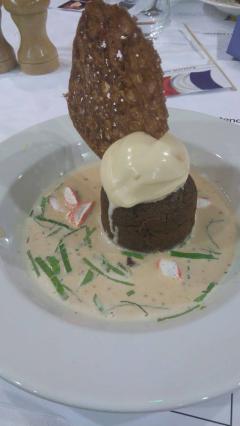 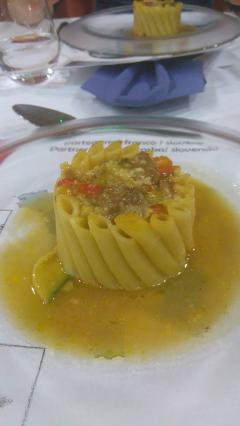 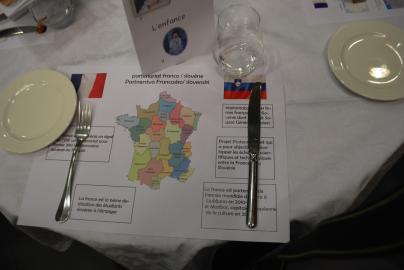 EKSKURZIJA v svet vulkanov, vulkanskih jezer in termalnih izvirov
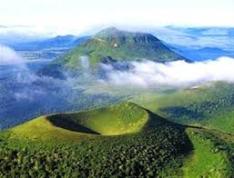 VULCANIA – tematski park je središče vulkanov 
   v pokrajini Auvergne, pribl. 60 km od Vichyja.
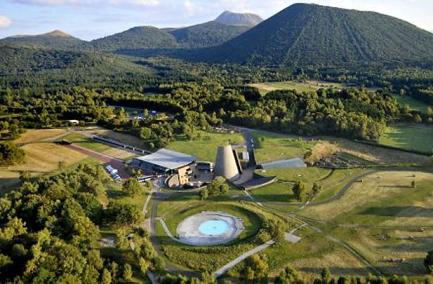 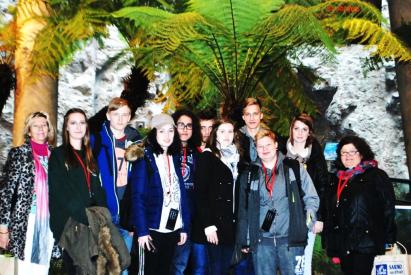 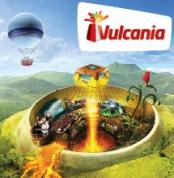